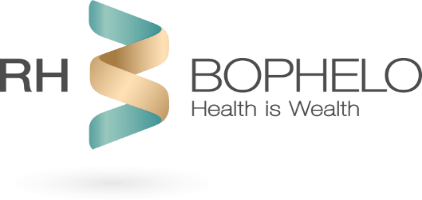 RH Bophelo – NHI Bill Comment Presentation
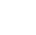 Presenters …
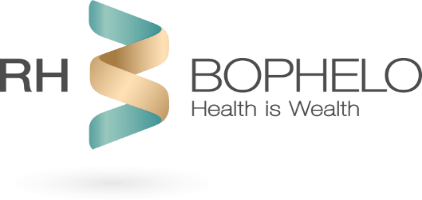 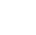 Introduction …
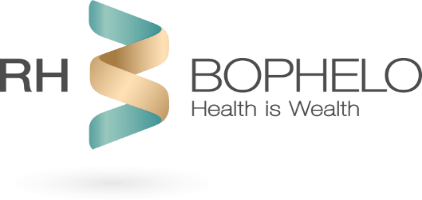 The RH Group is a South African healthcare investment group that comprises three fund management companies, namely:  RH Managers (Pty) Ltd, RQ Capital Partners (Pty) Ltd, and RH Bophelo Limited. 
The Group has over R5bn funds under management and has successfully made over 39 healthcare related investments in the last 7 years
Our Vision is to create Africa’s premier healthcare investment company by bring together: (i) Healthcare infrastructure assets, Healthcare-related technologies and financial services to spread affordable healthcare and ensure its seamless delivery. Our mission is entrenched in filling the chasm between the public and private healthcare sectors in South Africa.
The Group fulfils its mandate to the provision of quality health care to a wider spectrum of South Africans through investments in greenfield and brownfield hospitals, and by making acquisitions into healthcare related companies that demonstrate rapid growth potential or a proven ability to capitalise on immediate and long-term growth opportunities. We fund doctors, operators and local entrepreneurs to realise their goals
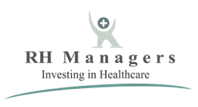 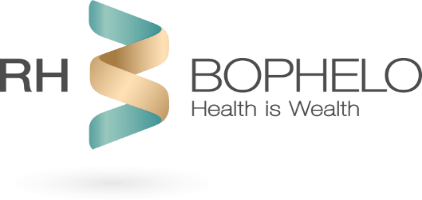 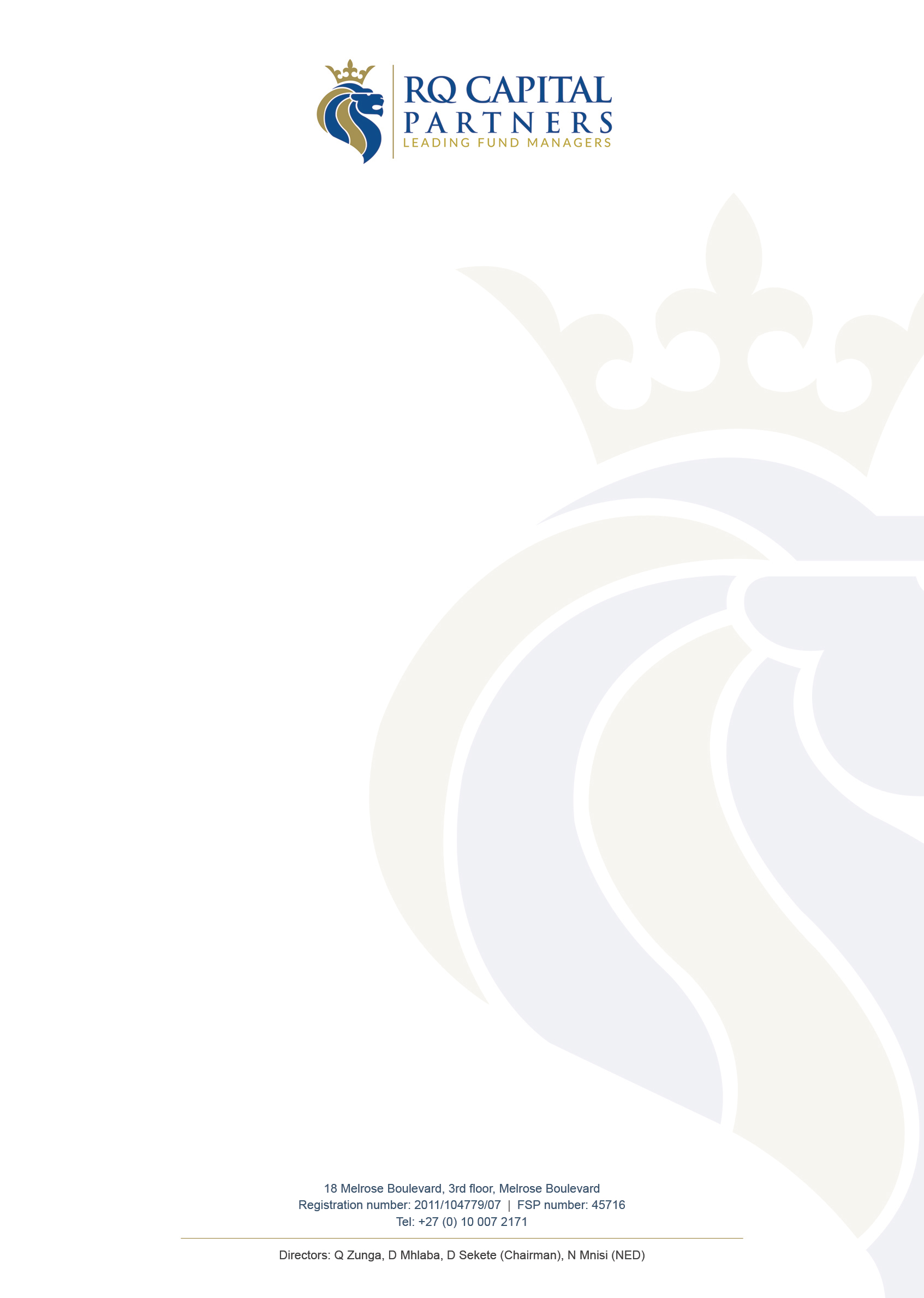 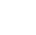 Why NHI is needed
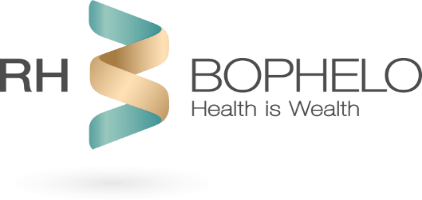 Assist in the transformation of the sector – through new entrants in the market
Improve provision of healthcare services  
Availability of capital (banks and equity) – market will not fragmented to a portion of the population
Fiscal resources to be better deployed – move from donor to fee for service
Collapsing favourism in the system amongst medical aids, and big groups
Practitioners and service providers to be reimbursed through the system

Rwanda with less resources have managed to rollout
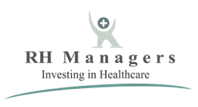 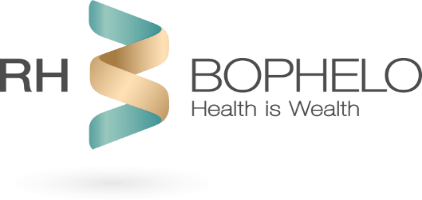 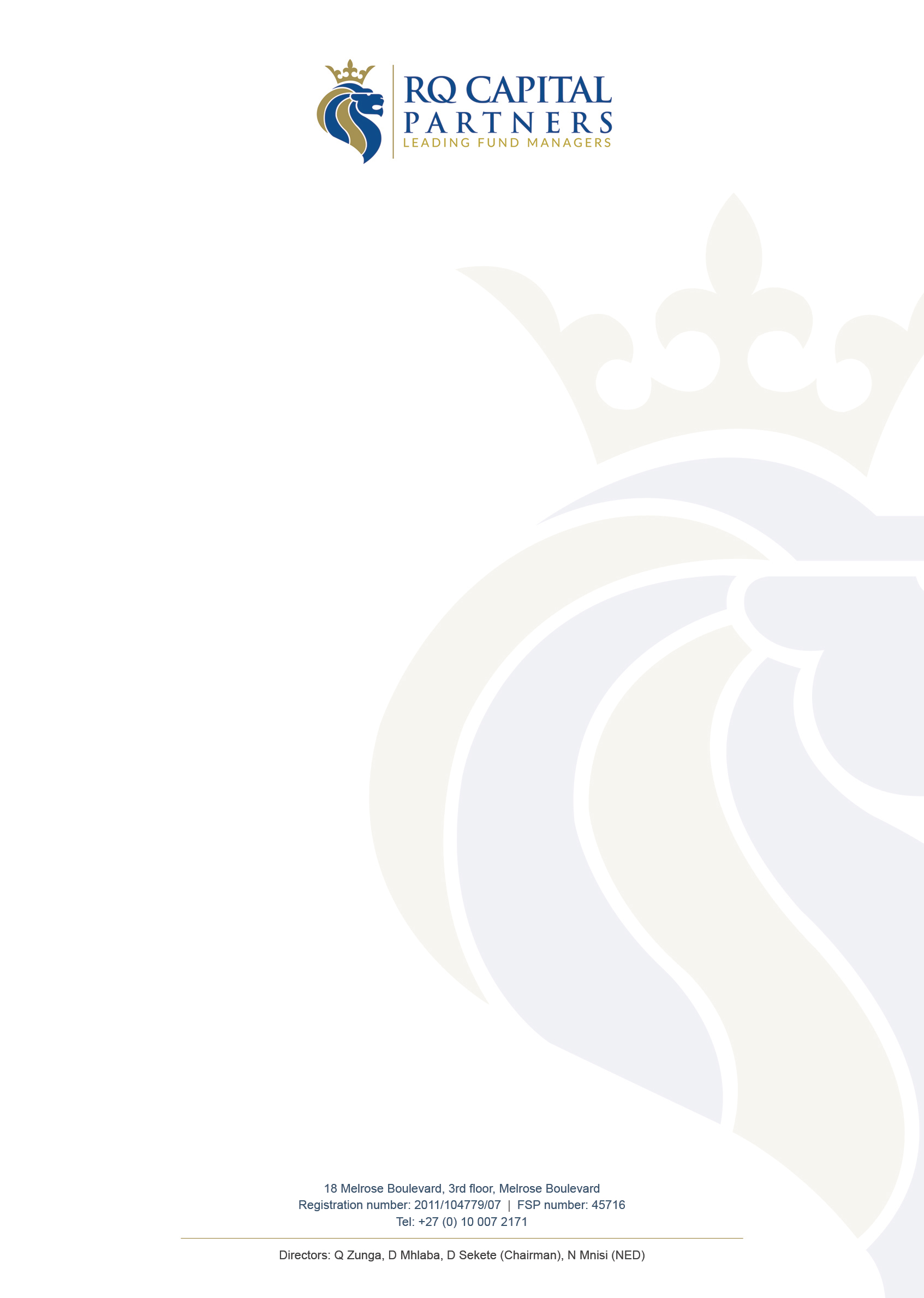 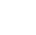 Industry Overview …
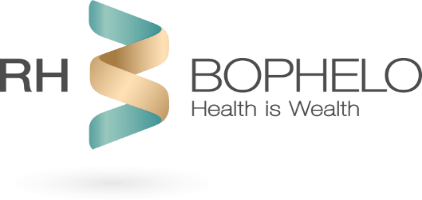 Health spend is a significant component of South Africa’s GDP and is a non-negotiable spend for individuals which presents a compelling investment case and opportunity
South African healthcare sector
Total health spend in South Africa (ZAR billion, 2012 to 2020F)
The South African healthcare sector was estimated at a value of R359 billion in 2015

This figure has been growing at a compound rate of 9% since 2010 despite slowing economic growth and is expected to reach R515 billion by 2020

In 2015, this equates to 9% of GDP and this is expected to continue 

South Africa’s healthcare system is two-pronged: 
Firstly we have a large, under-resourced and overused public sector which services the majority of the population; vs.
A small, well-funded and well-equipped private sector

The public sector provides healthcare to 80% of the population (48% of total healthcare spending) whereas he private sector provides healthcare to 20% (50% of total healthcare spending). The remaining 2% is provided by non-profit organisations

Of the private sector spending, 81% is funded from private prepaid plans and about 14% from out of pocket payments (with the balances coming from social insurance consisting of RAF and COID)
1 All references in this section are taken from the following sources:
A BMI Report - South Africa Pharmaceuticals & Healthcare Report Q1 2017
B Council for Medical Schemes Quarterly Report for the period ending 30 September 2015
C CMS Report 2016
D Private Hospital Group Websites; Econex 2013 Report: 
 E Deloitte Analysis
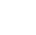 Industry Overview (cont’d) …
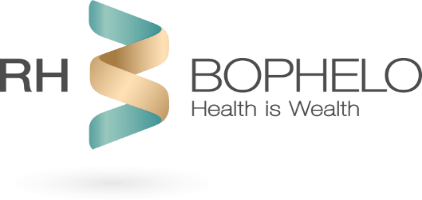 The disparity in access to good healthcare between South Africa’s public and private sectors provides significant opportunities for innovative reforms that will increase access to wider sections of the population and generate additional value and revenue
Total private spend in South Africa (ZAR billion, 2012 - 2020f)
Private healthcare in South Arica
Market size and growth
The expenditure on private healthcare in South Africa increased from R147 billion (2012) to R185 billion (2015). This trend is expected to continue and reach R254 billion by 2020. This growth is largely being driven by:
Growth rate in the South African population
Increased life expectancy
Increased urbanisation and urban migration
Growth in the middle class who will be able to afford private healthcare
Affordable healthcare options by insurers
6.6%
8.3%
South Africa’s ageing population
Ageing patterns and larger absolute population size are important demand drivers for healthcare services
Average revenue per admission for a patient over 50 is 67% higher than the average revenue of a patient below 50
A continual increase in the 50-and-above-year-old population is expected to grow to approximately 19.1% of the population in 2030 compared with 13.9% in 2005
Increasing awareness of available healthcare options
As medical schemes introduce more affordable healthcare options and the gap in quality of care provided by the public and private sectors widens, it is expected that more people will join medical schemes and/or access private healthcare
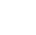 Industry Overview (cont’d) …
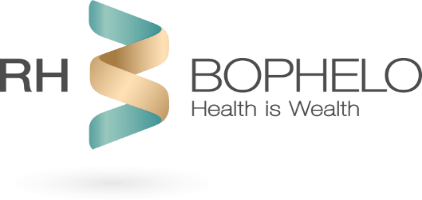 It is anticipated that the smaller independents will gain more market share against the Big 3 over the next 5 years driven by government’s initiative to issue hospital licences to entities other than the listed hospital groups. This bodes well for RHB and its ability to gain critical mass and market share through its BEE credentials and network
Private healthcare players
Number of Private Hospital Beds in South Africa by holding group
The private healthcare market is dominated by Netcare, Life Healthcare and Mediclinic (69% of market) (collectively known as  the “Big 3”)

The other operators are made up of a grouping of independently-owned private hospital facilities, co-ordinated through the NHN, and other independent hospitals

The fragmented nature of the remaining ~30% of the market are controlled by independent operators

There is an opportunity to consolidate these independently held assets under one group

This would give the new group the comparable competitive advantage that is enjoyed by the Big 3
RHM anticipates that the Big 3 will grow their South African beds by 15% over the next 5 years
RHM anticipates that the independents will grow their South African bed base by 25% and RHRF will add another 3,000 beds on top
15
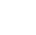 Purpose …
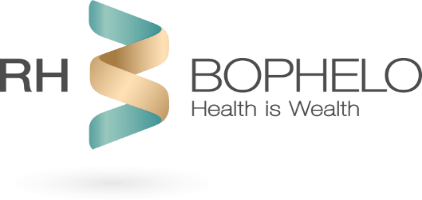 RH Bophelo has submitted a comment letter in response to the call for public comment on the NHI Bill as published in the Government Gazetter No 42598 (26 July 2019). As a listed company operating in the healthcare facilities management sector, RH Bophelo has a direct and material interest in the provisions of the NHI Bill. The comment letter submitted and this presentation has been prepared in order to provide inputs into the legislative process aimed at providing universal healthcare coverage in South Africa.
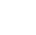 Content …
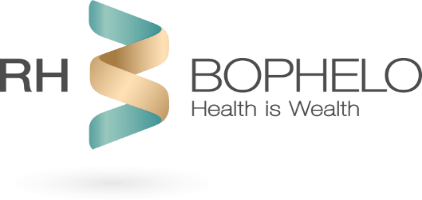 Introduction 
Assessment of key issues covered by the NHI Bill 
Constitutional issues noted
Comment of specific aspects of the Bill
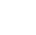 Introduction  …
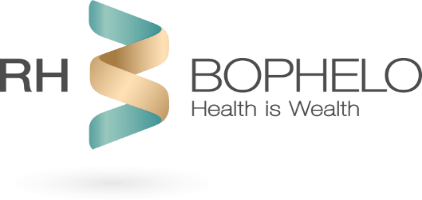 The current model of the healthcare system in South Africa is characterized by: (i) fragmentation; (ii) limited resources; (iii) inefficient resource allocation between the public and private sector; and (iv) weak governance systems. The consequence of the current model is that the country’s health outcomes are suboptimal. 
Within the public sector, the health system competes with other priorities for attention from the fiscus. This leads to an enduring gap between the level of investment and resources available to the system, versus the desired funding and resource levels. 
the private sector, inefficiencies exist between the funding mechanisms and the access, quality, location and utilization of facilities. As it stands now, the country runs 2 parallel healthcare systems which are not – in their current form – able to generate the healthcare outcomes acceptable to the nation at large 
The proposal to restructure the healthcare system through the National Health Insurance model has the capacity to serve as the catalyst for  the convergence of the two (2) systems in a manner that leverages the benefits associated with both 
RH Bophelo is fully in support of initiative aimed at expanding the quality healthcare to the majority of citizens, and as we have seen in the areas where we operate, the current model of payment as the point of care, remains an impediment to significant members of society who seek to access healthcare services.
In our view, when it comes to healthcare funding and risk-sharing, the pooling of resources with the most diverse pool of healthcare users and funders, reduces healthcare costs and administratively, leads to more consistent best practices. We therefore believe there is indeed merit in the pooling of resources as envisaged by the NHI Bill.
As the NHI Bill seeks to pool together funding resources and then enable private facilities providers to become implementing agents for the NHI Fund, we believe that our strategy of building primary healthcare facilities in communities where they are most needed is fully aligned with the objectives of the National Health Insurance Bill. 
We therefore support the plan to introduce NHI but would also like to offer specific comments on aspects of the Bill as currently drafted.
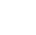 Assessment of key issues covered by the bill  …
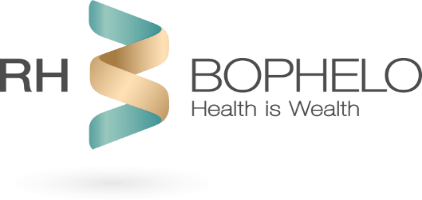 In our understanding, the Bill covers the following key issues – 
The powers of the Fund
The functions of the Fund
The governance structure of the Fund
The purchasing framework
Utilization of resources
Undesirable practices

In relation to each of these key aspects, we do believe that the NHI Bill’s proposals are practical however, – as with all things – only sustainable if properly administered. In particular, we believe the role of the: (i)  Pricing Committee; and (ii) the Benefits Advisory Committee are important in attempting to equalize the landscape for healthcare users and healthcare providers.
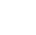 Constitution issues noted …
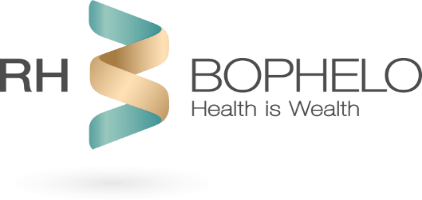 From our analysis, the Bill invokes the following key sections of the Constitution –
 
Section 27 – the right to healthcare clause
Section 28(1)(c) – basic healthcare service for children
Section 35(2)(e) – adequate medical treatment for inmates/detainees
In relation to section 27, the state’s obligation is to facilitate universal access to healthcare. In our reading, the obligation to provide universal healthcare is common cause

the Bill as it stands makes a distinction between those whose access to the NHI is unlimited, and those who are classified as ‘asylum seekers and illegal foreigners’, children of asylum seekers and illegal migrants; and visiting foreigners. The distinction that has been created implies that the access afforded to certain persons is limited and not absolute. A concern that might arise is whether the distinction is not in itself antithetical to the idea of universal coverage.
 
Additionally, section 27(1)(a) of the Constitution grants everyone access to healthcare services including reproductive healthcare Additionally, section 27(1)(a) of the Constitution grants everyone access to healthcare services including reproductive healthcare 

If  persons (mentioned in section 4(2) of the Bill -asylum seekers and illegal foreigners) were to approach the NHI-accredited facilities they would only be granted ‘emergency medical services’ and ‘services for notifiable conditions of public health concern’. To this end, an access vacuum germinates where for example, an affected person (being a pregnant woman for example) is denied access to the facilities on the basis that their condition is not an emergency, and yet the child to be delivered is immediately entitled to access as the children rights are not limited according to section 28(1)(c) of the Constitution. There is then the possibility of the confusion emerging at operational level of whether a facility can only treat a child and deny the mother of the child access to treatment on the basis that the mother is only entitled to emergency care on the basis of the citizenship or residency status in the absence of an emergency
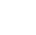 Constitution issues noted cont’d  …
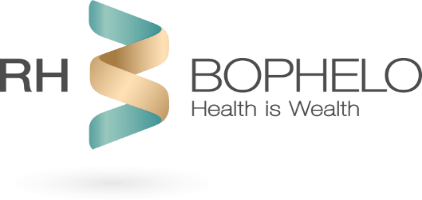 The NHI Bill has followed the spirit of the Constitution in relation to inmates as they are also going to be covered by the fund.  We fully support that aspect of the Bill 

Finally, in relation to the key practical health issues we witness every day we do think it is important ensure that treatments like anti-retroviral treatments, pre- and post-exposure prophylaxis and treatment that is of great need to rape victims and other victims of sexual violence, be specifically mentioned as the type of treatment for which no exclusions exist. This is particularly important in the case of sex workers, illegal immigrants and foreigners who are exposed to particularly acute social vulnerabilities. Sticking to the exclusion rules in this case would be self-defeating as the spread of such diseases and secondary transmission may well affect ‘legitimate’ users of the NHI fund.
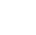 Comments on specific aspects of the Bill …
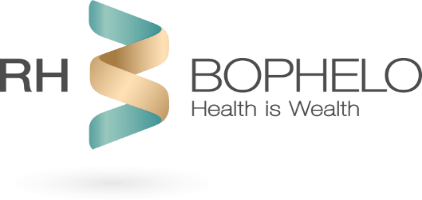 RH Bophelo would like to comment on the following aspects of the Bill: 

Section 4(4) – Registration
Registration of users – 5(2)(b) 
Section 6 – Rights of users
Section 7  - Health Care services coverage
Section 7(2)(d) – Referral pathways
Section 7(2)(e) – Contracting with accredited providers
Section 7(4) – Denial of funding
Section 8 – Cost coverage
Section 33- Role of medical schemes
Section 49 – Chief sources of income
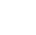 Comments on specific aspects of the Bill cont’d ….
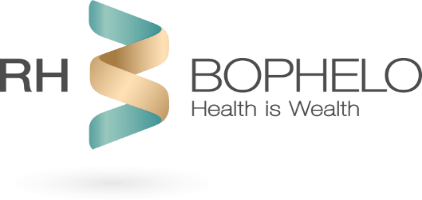 Section 4(4) – Registration

The registration section requires users to register with the Fund in order to access accredited healthcare facilities. The requirements for registration make the proof of address a compulsory requirement of registration. This might be challenged as it is common cause that even the voters’ roll is hamstrung by the fact that proof of habitual residence is not universally available and accessible to all inhabitants of South Africa. (See Electoral Commission of South Africa v The Speaker of the National Assembly and others – CCT55/16 [2018])
 
To then have this as a barrier to registration may frustrate the objectives of obtaining as much data about healthcare users as possible.
 
We are mindful of the fact that the registration process includes the provision of biometrics and possibly – fingerprints. We think that the registration process should indeed serve a dual purpose of obtaining demographic information and also can be used to create the diagnostic profile of each prospective healthcare user. To this end, we would support a programme that made it compulsory for preliminary assessments to be done at the registration point in order to create a ‘medical profile’ of each registered healthcare user. 
 
This will provide data that enables the fund to better identity the prevalence of particular healthcare conditions in particular locations. That in turn informs the supply chain management process relating to the provision of the appropriate treatments to the right communities. Failure to onboard the medical profile at the registration point will represent a missed opportunity in our view.
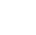 Comments on specific aspects of the Bill cont’d ….
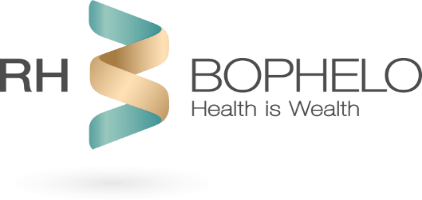 Registration of users – 5(2)(b) 

This section indicates that a child born to a user is granted automatic registration. This is potentially a point of contention in relation to persons classified as asylum seekers and illegal foreigners as mentioned in section 4. Section 4 only extends emergency medical care to such individuals and does not regard them as users (perhaps it even prohibits them from being classified as users). To this end, as the children born in South Africa have an unlimited right in terms of section 28(1)(c) of the Constitution, it is unclear whether children born to such individuals – who themselves are not users as defined – are to be registered automatically or not even if their parents are not users as defined.  
 
In relation to the registration of users from child-headed households, the Bill moves the onus to the employees of the accredited healthcare facility to register the users in cases where no supervising adult as designated by the Children’s Act is available. It would be important to clarify this role to prospective accredited institutions and also the burden of responsibility associated with stepping into the role of registering affected children from child-headed households
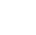 Comments on specific aspects of the Bill cont’d ….
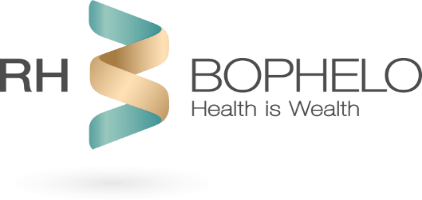 Section 6 – Rights of users

In relation to the ability of users to purchase healthcare services that are not provided by the fund through complimentary voluntary medical schemes, we think it would be important for the publication of the list of services covered by the fund to be a key priority area at inception of the NHI rollout. This is mainly due to the fact the question of whether users maintain a form of voluntary medical scheme is intrinsically linked to the question of whether conditions that they have or are at risk of contracting, are covered by the NHI Fund or not.
 
Another key question in relation to section 6(o) is what happens to users who need to use services that are outside the ambit of the fund but these users are not in a position to join the voluntary medical schemes. Currently, such people would be covered by the public healthcare system as the means test would confirm their inability to afford private healthcare and hence access to public facilities is provided to them. Our understanding is that the means test – like every other form of filtering at the point of care – will cease to exist. The question of what happens to users whose conditions are not covered and yet cannot afford voluntary medical schemes is therefore an important issue.
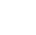 Comments on specific aspects of the Bill cont’d ….
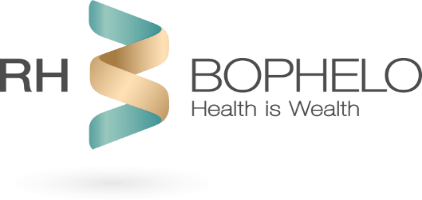 Section 7 – Healthcare services coverage

We support the idea that – whenever practical – users should indeed seek healthcare services at the healthcare facilities where they have registered. We also acknowledge that logistically, the basis for registration is going to be driven by proximity to a facility rather than the nature of healthcare services likely to be required. Consequently, in the initial phase the reality is that users will be registered at places where the services they will eventually need to use, are not necessarily allocated to the registration facility. In Soweto for example, Baragwanath Hospital will attract the bulk of registrations even though it is not a primary healthcare facility. Similarly in the geographically remote areas, the prevalence of primary healthcare facilities (clinics) means that most registrations will be in those facilities even though the actual treatment or medical profile of a user may warrant registration at a different facility. 
 
Given the fact that proximity will be the driver of registrations, we believe that the ‘portability of health services’ as mentioned in section 7(2)(b) is indeed one of the most important aspects of the Bill and will remain so for the foreseeable future.
 
To this end, we would strongly advocate for the creation of a data platform that integrates information across the various healthcare facilities. For example, if the reality is that a tertiary facility is going to attract the bulk of user registrations, the primary healthcare facilities around that tertiary facility should immediately obtain access to that data in order to be able to meet the objectives of section 7(2)(d).
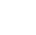 Comments on specific aspects of the Bill cont’d ….
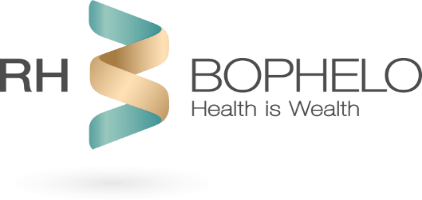 Section 7(2)(d) –  Referral pathways

In relation to the management of users within the system, we agree with the principle of this section. However, in 7(2)(d)(iii) the term used implies that a user is not ‘entitled’ to services if they fail to adhere to the referral pathways as prescribed. Given the fact that we are still uncertain about the reliability and accessibility of the data under the system, we would caution against an approach that locks out a user from the system altogether on the basis that they have failed to comply with the administration pathway that is still to be developed. 
 
The nature of migration and semigration patterns in the country plus the reality of the spatial design of our living spaces, makes the strictness of the compliance with administrative pathway criteria potentially contentious.
 
The Fund will need to partner with private healthcare players that are building new hospitals or are rolling out primary healthcare in order to increase the access to proximity and to have an effective referral system. A comprehensive infrastructure gap review will need to be conducted in order to identify locations that are under invested.
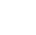 Comments on specific aspects of the Bill cont’d ….
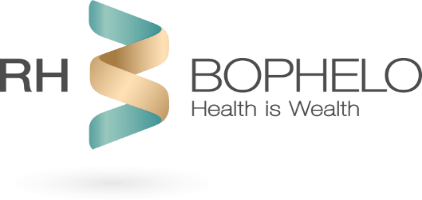 Section 7(2)(e) –  Contracting with accredited providers

This section states that the basis for contracting will be based on the healthcare needs of the users and in accordance with referral pathways. We think that at inception, such a process may be difficult to administer as we have indicated our belief that the proximity to a facility rather than the disease profile is the primary driver of user registration. 
 
This is also relevant to the point we raised earlier regarding utilizing the registration process for the dual purpose of also obtaining a medical profile as that will then at least inform the process of deciding which needs the users of that facility are likely to require
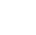 Comments on specific aspects of the Bill cont’d ….
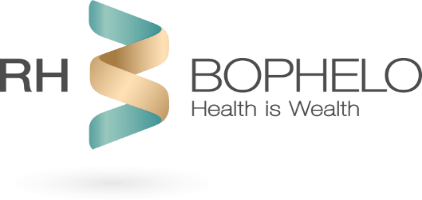 Section 7(4) –  Denial of Funding

The wording here seems to suggest that treatment will not be paid for if – for example – the healthcare service provider demonstrates that no medical necessity exists for the service in question.  
 
This sounds confusing as the working suggests that treatment will simply not be paid for (implying that it may well be done and the departure point is the payment process rather than refusing the treatment altogether, particularly when it says the healthcare service provider has demonstrated that no medical need exists for the treatment). We think the intention is to say that treatment will not be provided to users in those cases.
 
Naturally as private facilities the healthcare service providers are free to still conduct the treatment for those under voluntary medical schemes and those paying out of pocket.
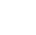 Comments on specific aspects of the Bill cont’d ….
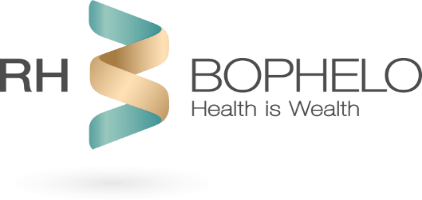 Section 8 – Cost coverage

Section 8(2) indicates that those whose treatment is not covered by the Fund for any of the listed reasons must then pay through the voluntary medical insurance scheme or any other private insurance scheme. We think that this is unnecessarily restrictive and should rather read “…through a voluntary medical insurance scheme or any other means…” 
 
Additionally, the third possible reason for the denial of treatment is when a user “seeks services that are not deemed medically necessary by the Benefits Advisory Committee”.   
 
Our understanding is that the Benefits Advisory Committee has the overarching responsibilities mentioned in section 25(5) of the Bill which include the responsibility to determine and review “in consultation with the Minister and the Board, the health service benefits provided by the Fund”. Such a responsibility is more akin to a strategic rather than an operational process. 
 
Consequently, we do not imagine that a Benefits Advisory Committee, will have the operational presence or reach to implement section 8(2)(c) of the Bill. In the alternative, 8(2)(c) is similar to section 7(4) in that it is the health care service provider who is more likely to be able to deem that a service is medically unnecessary on a case-by-case basis. We would therefore advocate for an amendment in the wording of 8(2)(c) to refer to the health care service provider rather than the Benefits Advisory Committee.
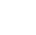 Comments on specific aspects of the Bill cont’d ….
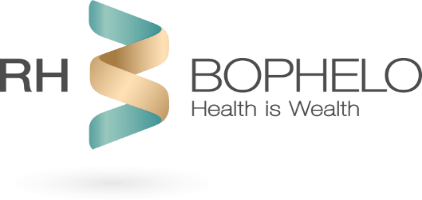 Section 33 – Role of medical schemes 

The wording of the section limits the ability of medical schemes to provide cover to only instances where services are not reimbursable by the Fund. Such a limitation is antithetical to the Constitutional right to freedom of choice and association. For example, in spite of the fact that it makes economic sense to sign up as a user under the NHI, there is actually no obligation to do so. In other words, a citizen may well be perfectly content with contributing to the NHI but preferring not to use accredited facilities for example. For the NHI to still leave the scope open for unaccredited facilities to exist (section 5(7)) and then prohibit the medical schemes from providing a full suite of products sounds difficult to reconcile with the objectives of the Bill.
 
Secondly, by limiting medical schemes to services not refundable by the Fund, the Bill creates another potential conflict as individuals may well be registered as users but then have their services not paid for because of the following clauses in section 8(2) – 
The qualification exclusion clause in section 8(2)(a) (read with section 4 and 5)
The administrative exclusion clause in section 8(2)(b)
The service exclusion clause in section 8(2)(c)
 
This is further compounded by the restrictive wording of section 8(2) as already discussed.
 
To be read with the next point: SARS is within its rights to cancel the medical aids rebates.
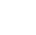 Comments on specific aspects of the Bill cont’d ….
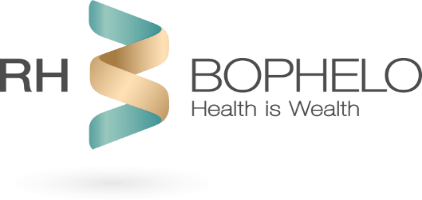 Section 49 – Chief sources of income

Medical Aid rebates:
 
In relation to the reallocation of funding from the medical scheme tax credits to capacitate the Fund, we would be keen to understand the mechanism of such a transfer. This is due to the fact that the transfer itself is facilitated through a tax rebate and tax credit system. Such a system is premised on the question of whether a user is a member of a medical scheme and whether the sum of payments made through the scheme and out of pocket exceeds a particular threshold. In instances where it exceeds to threshold, then the taxes due by the taxpayer are reduced. 
 
The writing of the Bill seems to suggest that such funds can be redirected. However, the model of the rebate system is actually premised on the existence of the membership of a medical aid scheme. Under NHI, such schemes will technically cease to exist. That means that the structure of section 6A and 6B of the Income Tax Act, will essentially become redundant. In the absence of that architecture, then the value associated with the rebate system is now moot. Additionally, as the users will not pay out of pocket – except in extraordinary circumstances – the threshold test currently contained in the Income Tax Act, will also cease to exist. We therefore do not imagine that the proposed reallocation will have any financial benefit for the Fund. 
 
In relation to the additional sources of tax – payroll and income tax – our reservation is that the payroll tax is best earmarked for skills development activities (as currently structured). To add a payroll tax as a source of funding places a disproportionate burden on employed citizens. To then add a surcharge on income tax runs the risk of escalating the tax burden on employed citizens in a manner that will be deemed disproportional in effect.
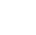 Comments on specific aspects of the Bill cont’d ….
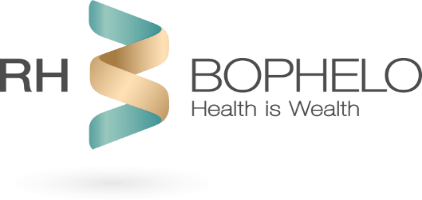 Section 49 – Chief sources of income (continued)

Current structure:
Public sector contributes about R221 billion whilst the private sector contributes about R225 billion into the healthcare system, which is 8-9% of the GDP.
 
Through the government support and commitments, the fund will be able to collect the R221 billion into the Fund. The main challenge is, how the private sector funding of R225 billion can be redirected into the NHI fund, in order to sufficiently capitalise the fund.
 
Sourcing of funds:
 
The NHI Fund, with National Treasury will need to consider the following options in order to mitigate the potential funding gap:
 
Option 1: Increase the UIF collections (any incremental amount be paid to the Fund); or
Option 2: Create a ring-fenced UIF and RAF like Fund, that allocates to the NHI Fund; or
Option 3: Qualifying employers directly contributes to the Fund a percentage of their payroll cost.
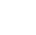 Thank you
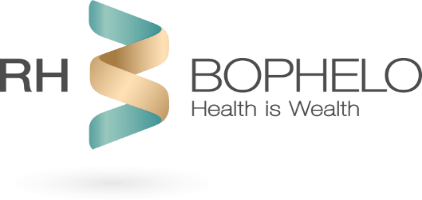